21-1
Ocean Currents
Ocean Currents
Currents - giant streams in the ocean

Studied by – 
Chemical properties
Physical properties

Categories 
	1. Surface
	2. Deep
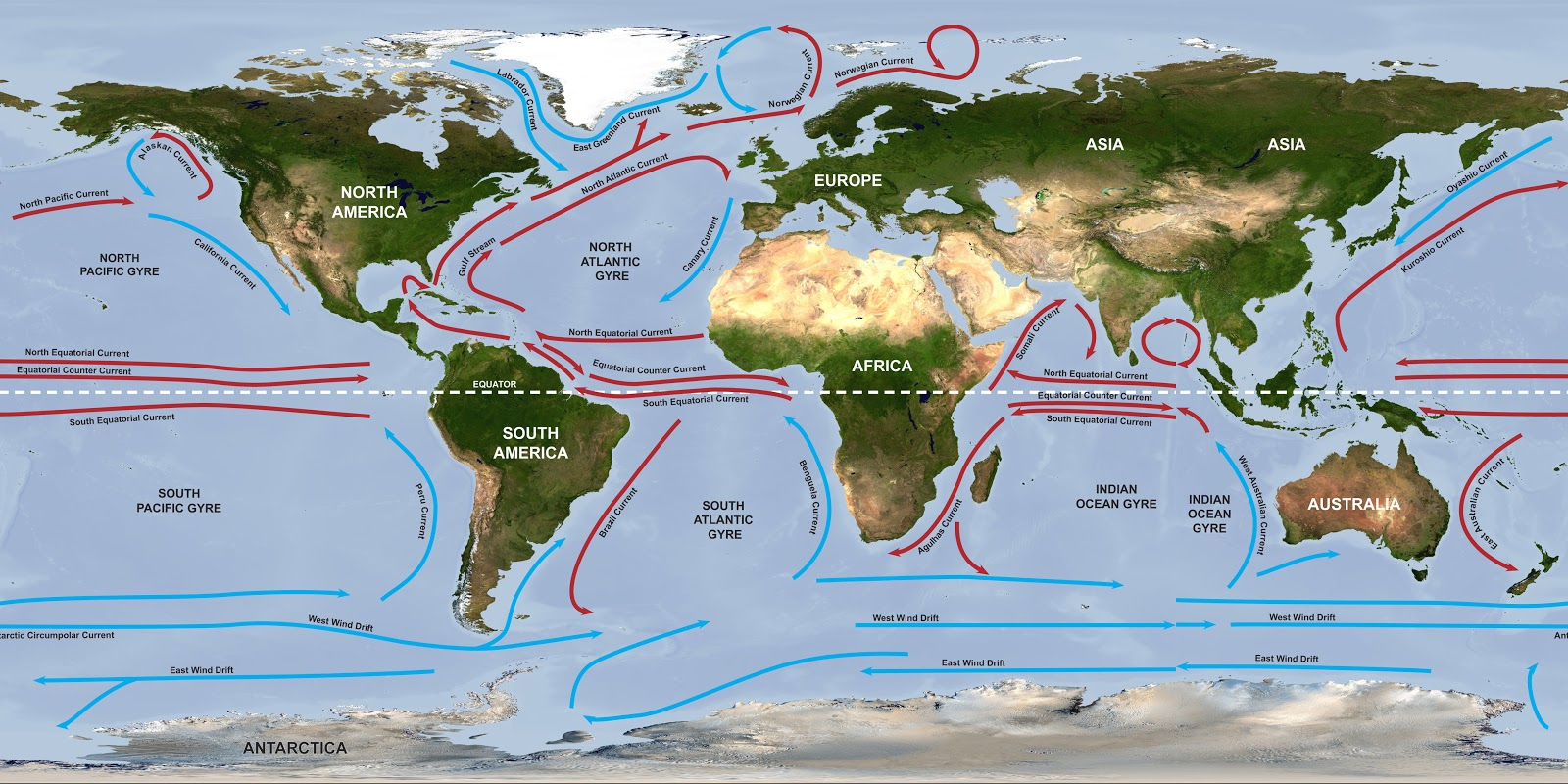 Surface Currents
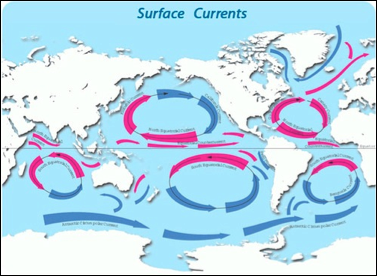 Currents on or near the surface of the ocean

Controlled by three factors
Air currents
Earth’s rotation
Location of continents
Winds
Cause uneven heating of earth’s surface.

SURFACE currents are affected by winds.

Cold –dense air sinks and forms high pressure- air moves away from high pressure to low pressure
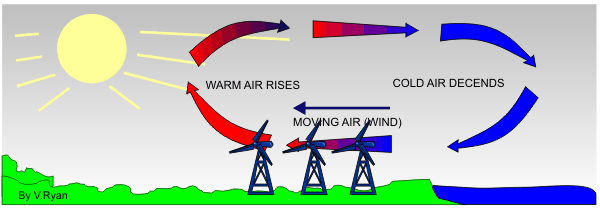 Global wind belts
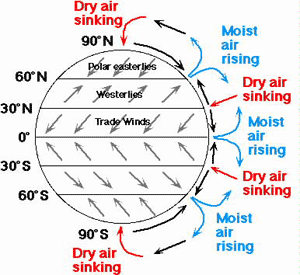 Trade winds- 0-30 degrees N and S of equator

Westerlies- 30-60 degrees N and S of equator

Polar Easterlies- 60-90 degrees N and S of equator
Continental barriers
Currents hit continents and deflect and divide
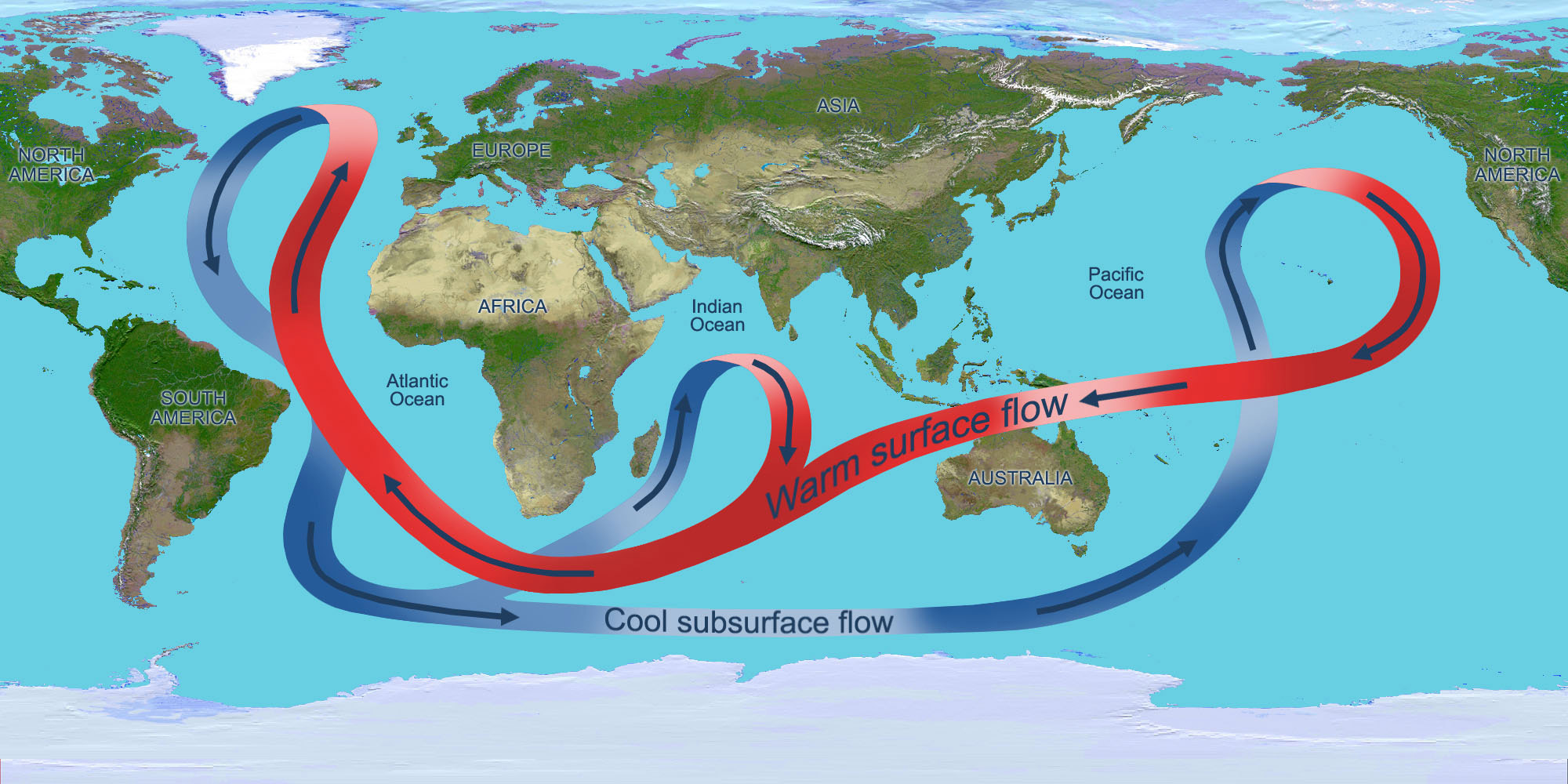 The Coriolis Effect
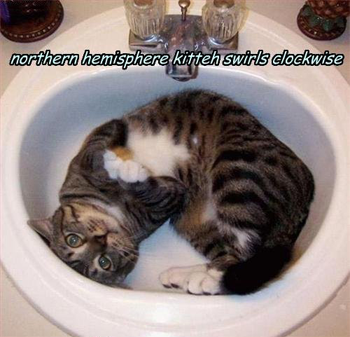 Curving path of oceans and winds due to earth’s rotation

Northern Hemisphere – right (clockwise)

Southern Hemisphere- left (counterclockwise)
Gyres
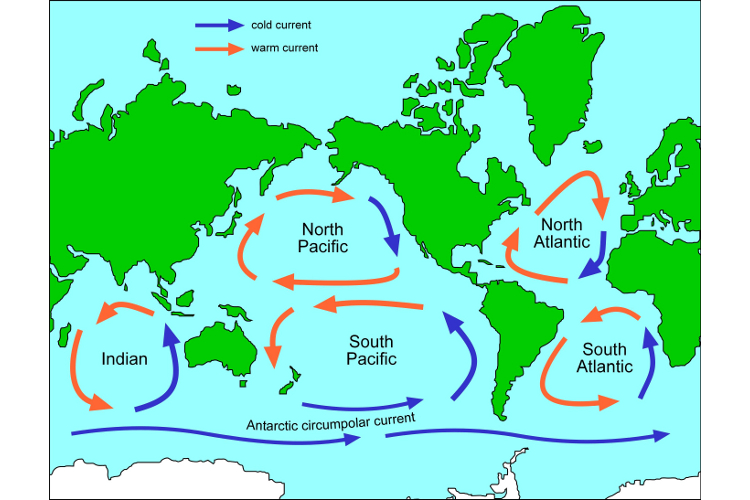 Wind belts from the Coriolis effect cause circles of water called GYRES
Surface Currents
Equatorial currents-
Location
Atlantic
Pacific
Indian
MOVE IN A WESTWARD DIRECTION
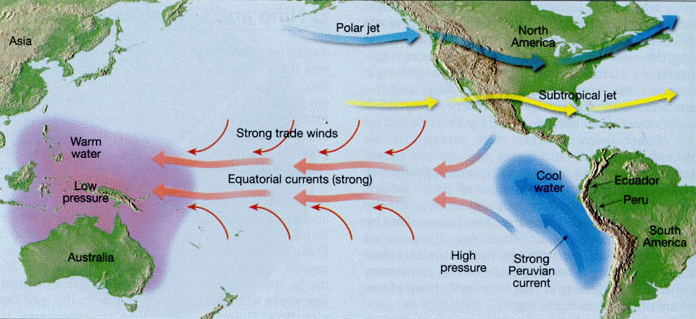 Southern Hemisphere Currents
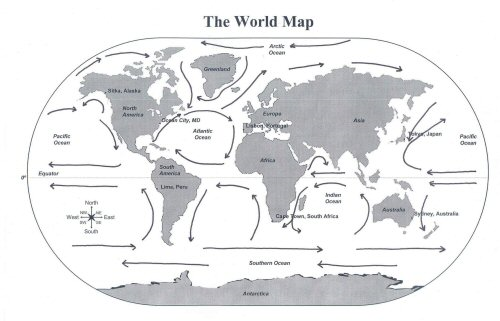 Move counterclockwise

Southerly ocean have constant westward winds that produce large currents.

Antarctic Circumpolar Current- OR West Wind Drift
North Atlantic Currents
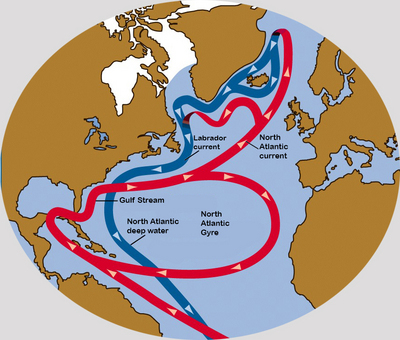 Gulf stream- fast moving warm water current moving along the continents

North Atlantic current – gulf stream widens and slows 

Labrador current- cold water in the north combines with the gulf stream
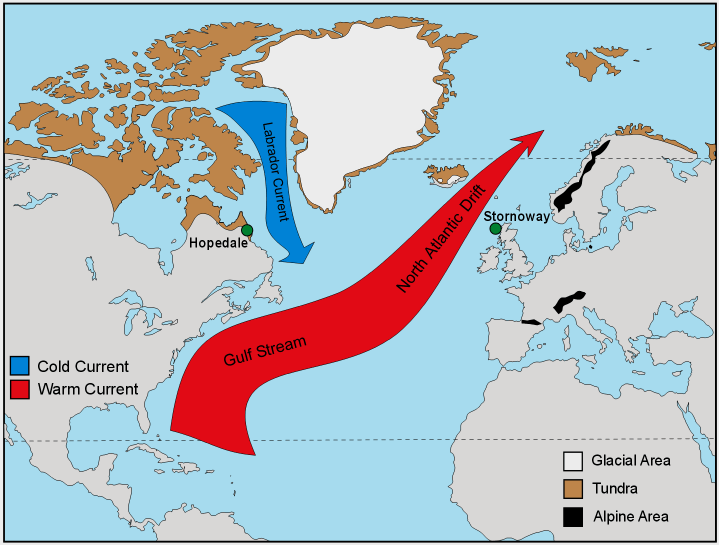 North Pacific Currents
Kuroshio Current-warm current that flows north along the east coast of Asia
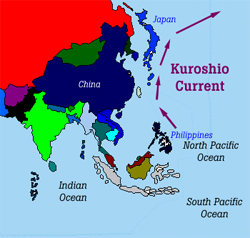 Deep Currents
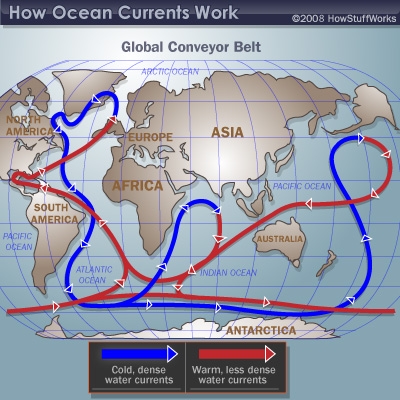 Cold- Dense Water

Density of water is determined by
Salinity
Temperature
Antarctic Bottom Water
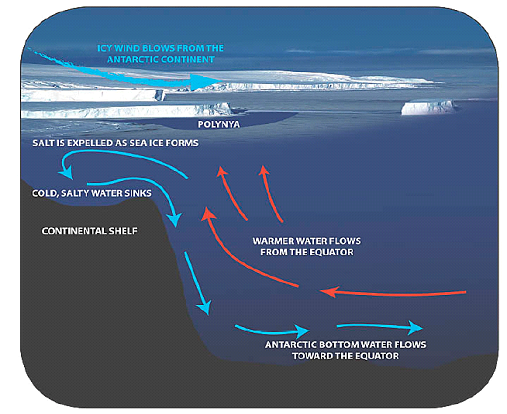 Densest and coldest water in the world
High salinity
-2 degrees Celsius
North Atlantic Deep Water
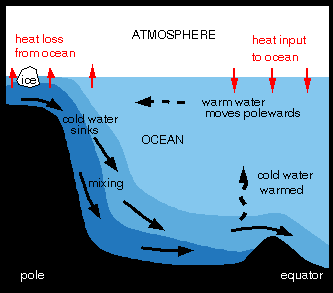 VERY cold with high salinity –forms a deep current that moves southward under the  gulf stream.
Turbidity Current
Strong current caused by an underwater landslide.

Starts when large masses of sediment accumulate along continental shelves and suddenly break loose and slide downhill.
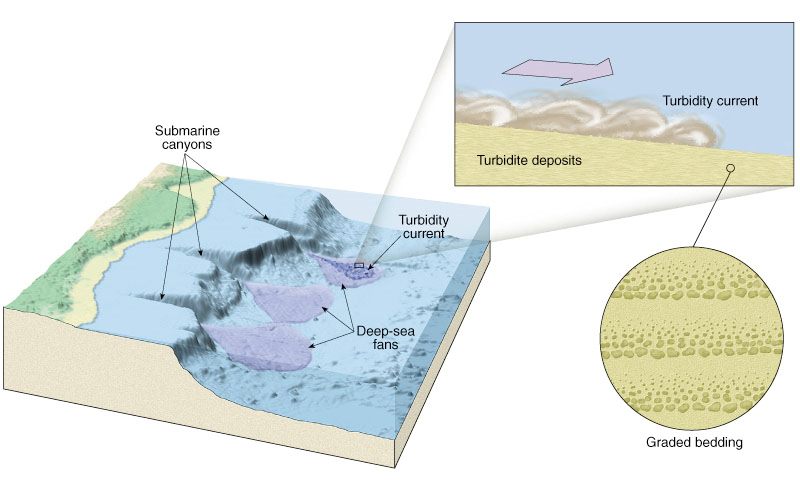